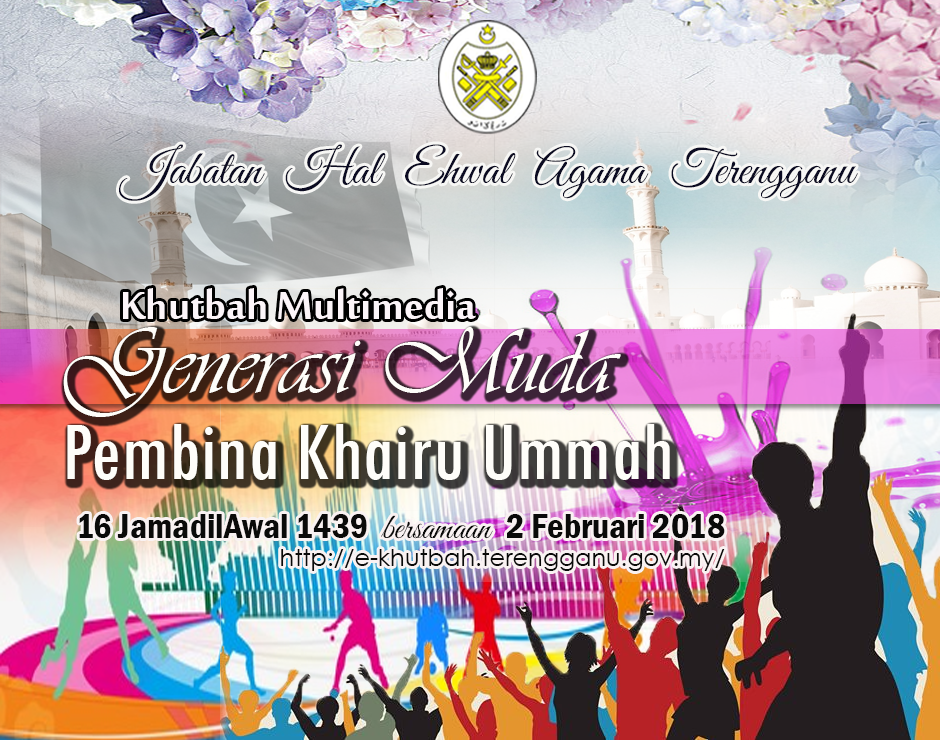 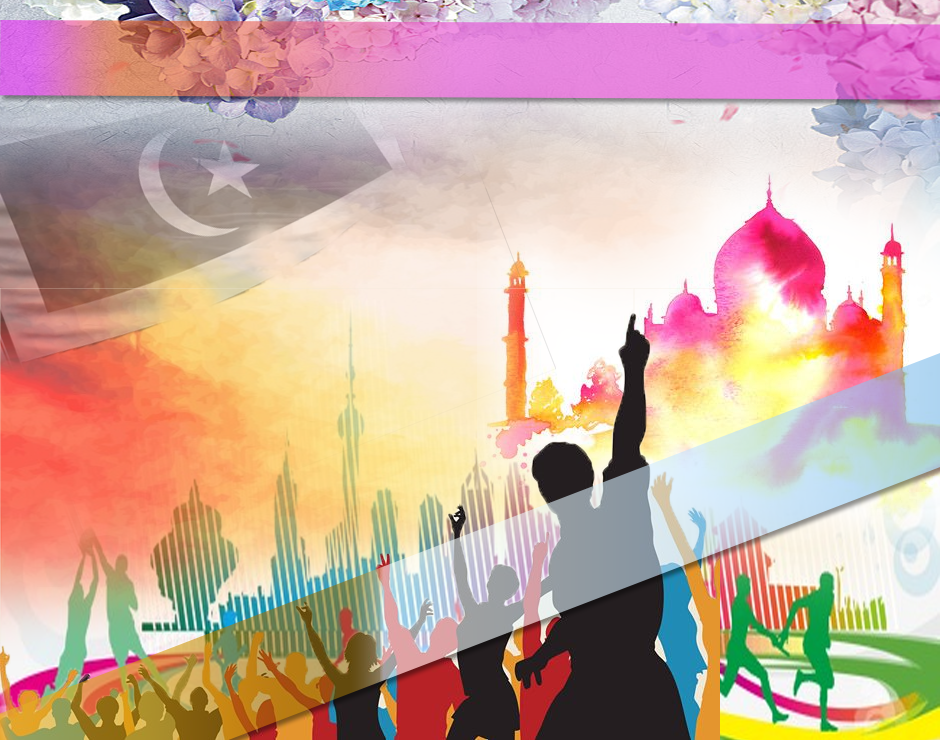 Pujian Kepada Allah S.W.T.
الْحَمْدُ للهِ
Segala puji-pujian hanya bagi 
Allah S.W.T.
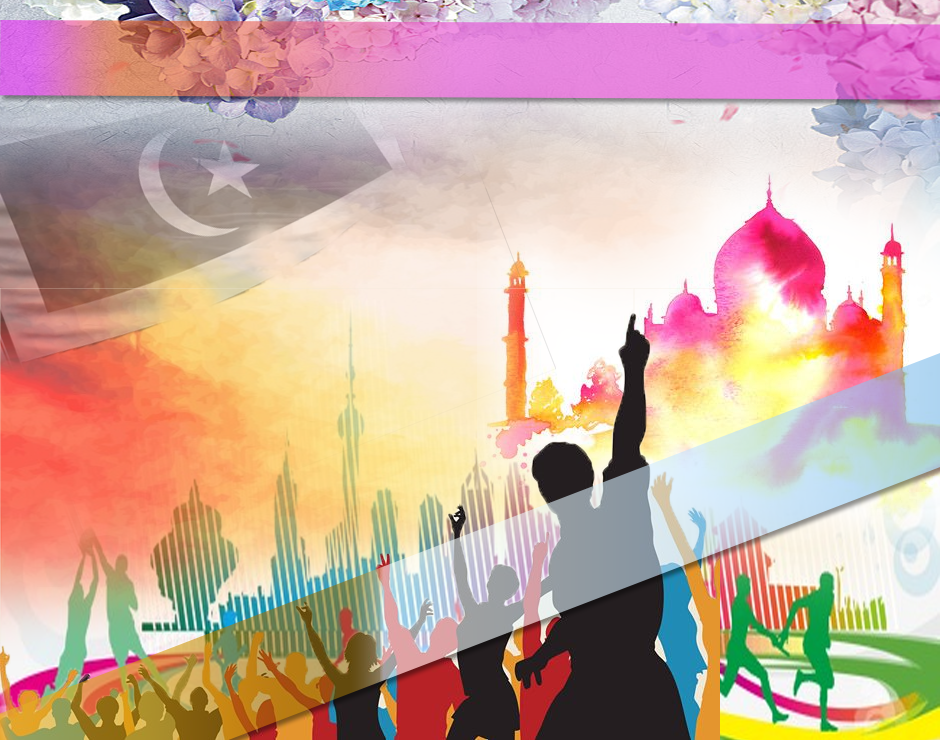 Syahadah
أَشْهَدُ أَنْ لاَ إِلَهَ إِلاَّ اللهُ وَحْدَهُ لاَشَرِيْكَ لَهُ، 
وَأَشْهَدُ أَنَّ مُحَمَّدًا عَبْدُهُ وَرَسُوْلُهُ.
Dan aku bersaksi  bahawa sesungguhnya tiada tuhan melainkan Allah, dan juga aku  bersaksi bahawa nabi Muhammad S.A.W hamba-Nya dan rasul-Nya.
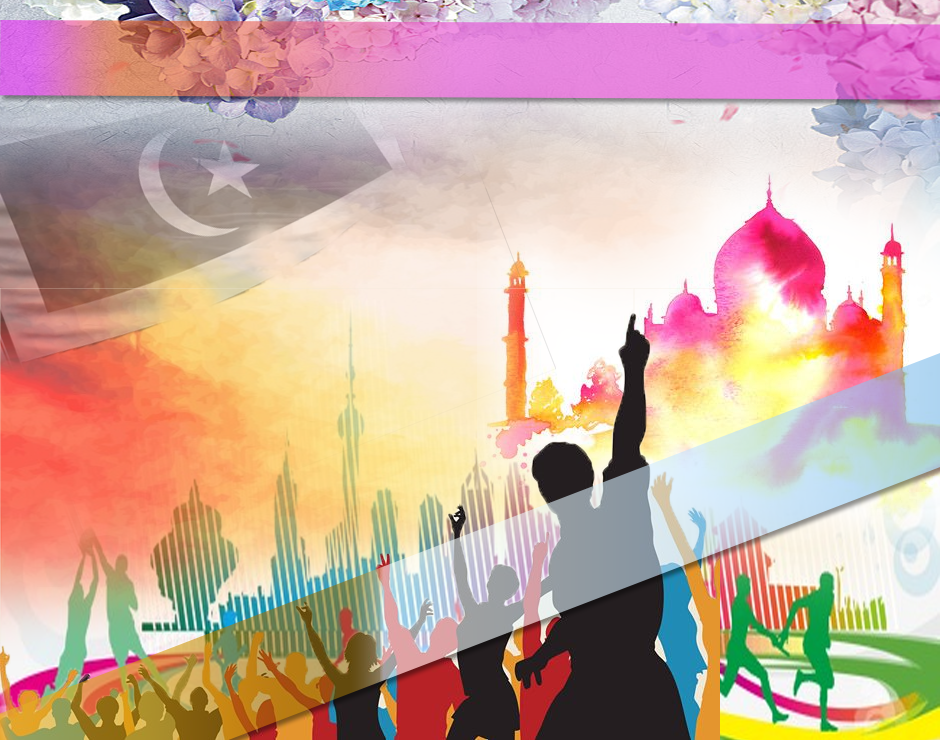 Selawat Ke Atas 
Nabi Muhammad S.A.W
اَللَّهُمَّ صَلِّ وَسَلِّمْ عَلَى مُحَمَّدٍ، 
وَعَلَى آلِهِ وَأَصْحَابِهِ وَمَنْ تَبِعَهُمْ بِإِحْسَانٍ إِلَى يَوْمِ الدِّيْنِ.
Ya Allah, cucurilah rahmat dan sejahtera 
ke atas hamba-Mu dan rasul-Mu Nabi Muhammad S.A.W dan ke atas keluarganya dan para sahabatnya dan para pengikutnya yang baik sehingga hari pembalasan.
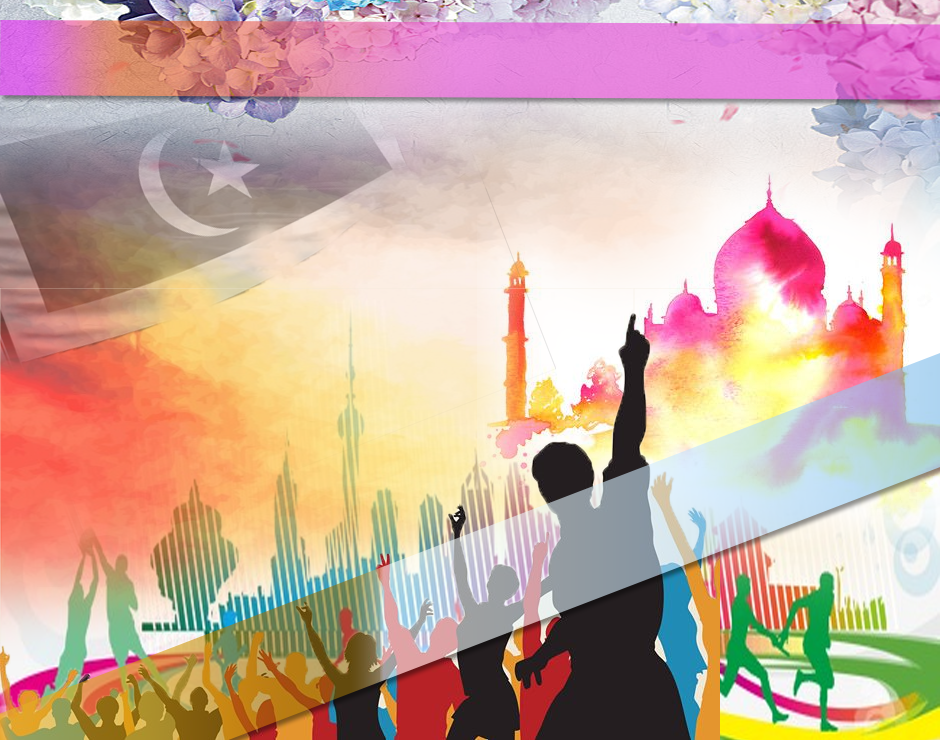 Pesanan Taqwa
اتَّقُوا اللَّهَ حَقَّ تُقَاتِهِ وَلاَ تَمُوتُن إِلاَّ وَأَنْتُمْ مُسْلِمُونَ.
Bertakwalah kepada Allah dengan bersungguh-sungguh, dan janganlah kamu mati melainkan dalam keadaan seorang Islam.
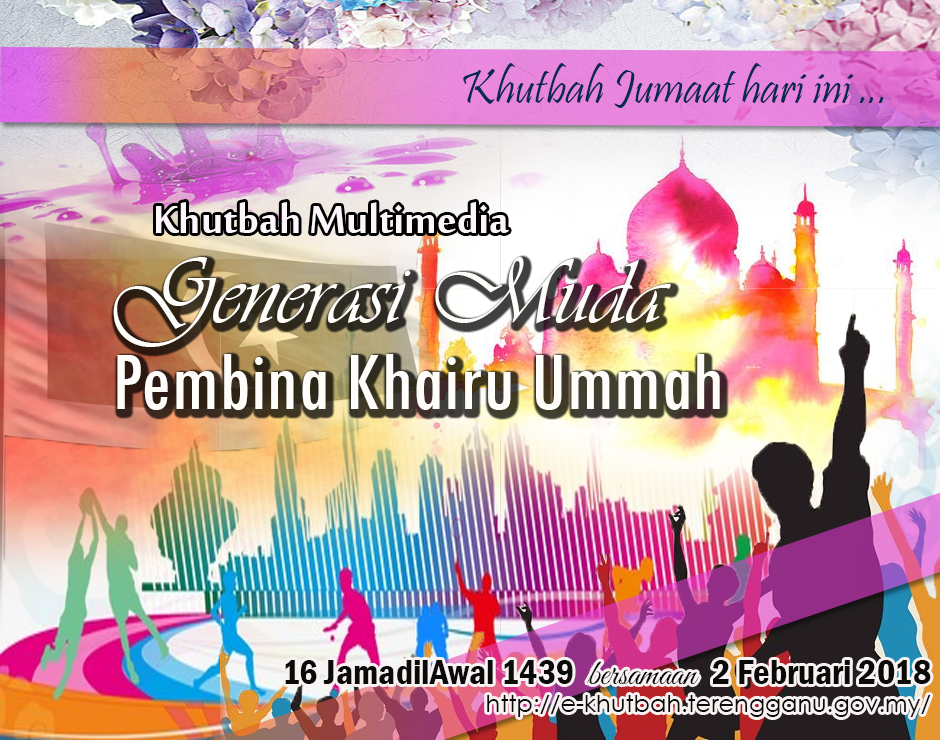 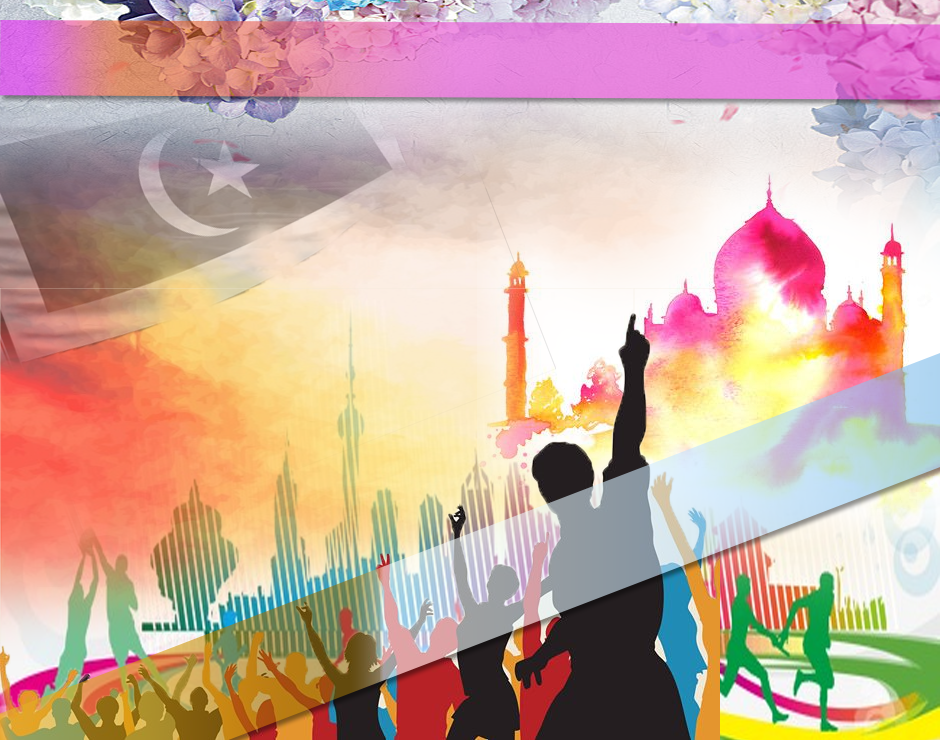 Kisah Ashabul Kahfi
Firman Allah dalam 
Surah al-Kahfi, Ayat 13
نَّحْنُ نَقُصُّ عَلَيْكَ نَبَأَهُم بِالْحَقِّ ۚ  إِنَّهُمْ فِتْيَةٌ آمَنُوا بِرَبِّهِمْ وَزِدْنَاهُمْ هُدًى
“Kami ceritakan kepadamu (wahai Muhammad) perihal mereka dengan benar; sesungguhnya mereka itu orang-orang muda yang beriman kepada Tuhan mereka dan kami tambahi mereka dengan hidayat petunjuk”.
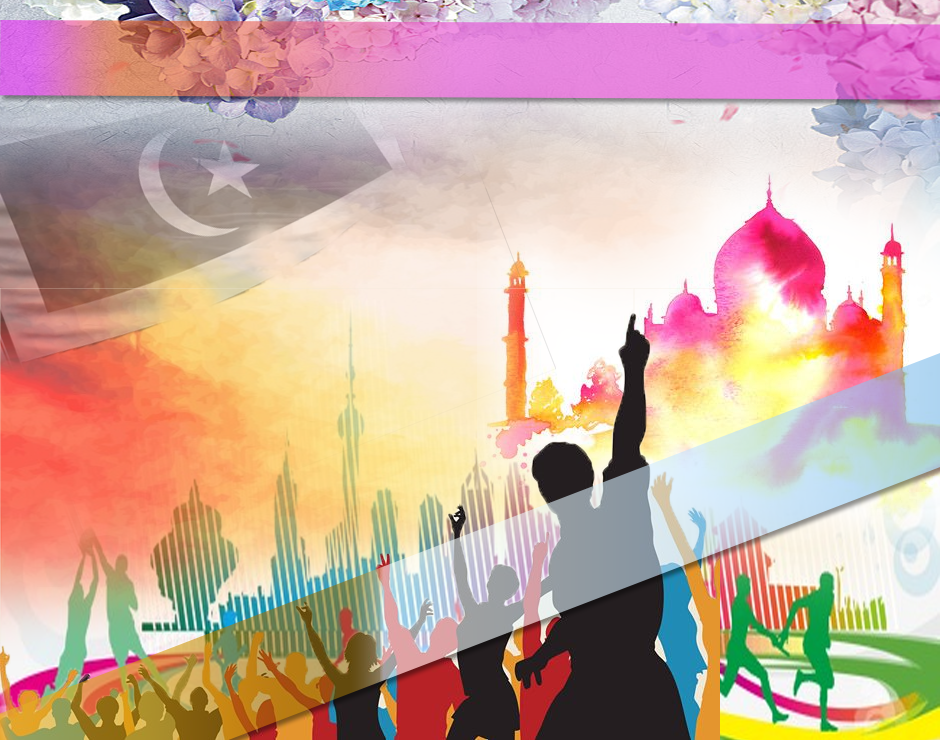 Pengajaran ayat
Kemantapan iman
Petunjuk dan jalan keluar daripada masalah.
Sembunyi di dalam gua untuk elak ancaman penguasa zalim
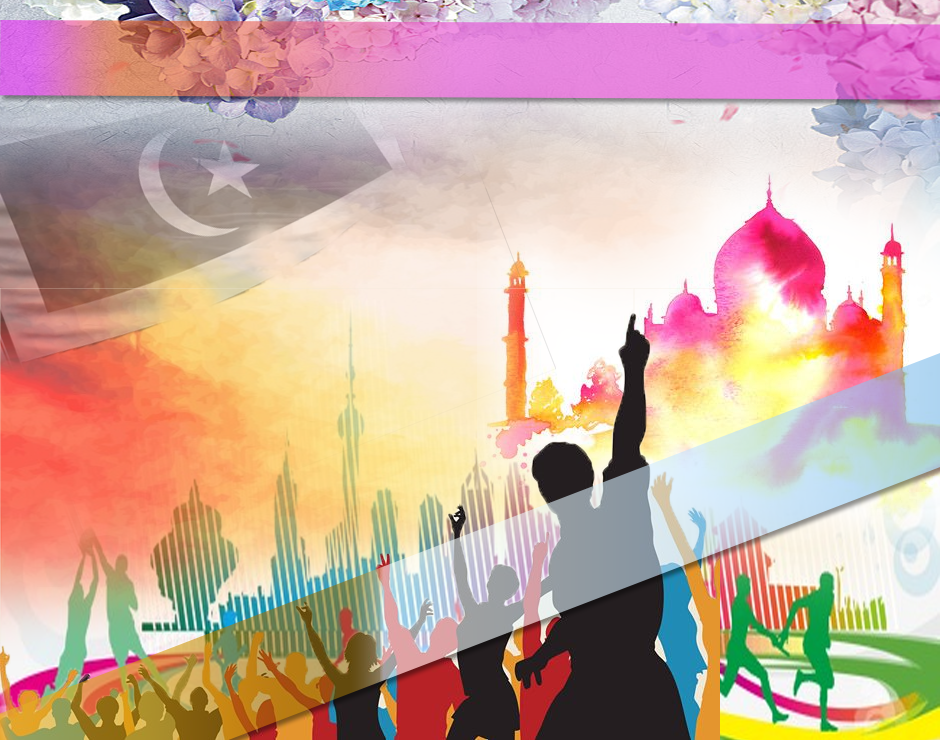 Sirah Rasulullah SAW berkaitan generasi muda
Lantik Usamah bin Zaid 
memimpin angkatan tentera
18 tahun
Lantik Saidina Ali untuk serah harta yang disimpan oleh orang Quraisy
23
tahun
Dijanjikan lindungan Allah sewaktu berada di Padang Mahsyar.
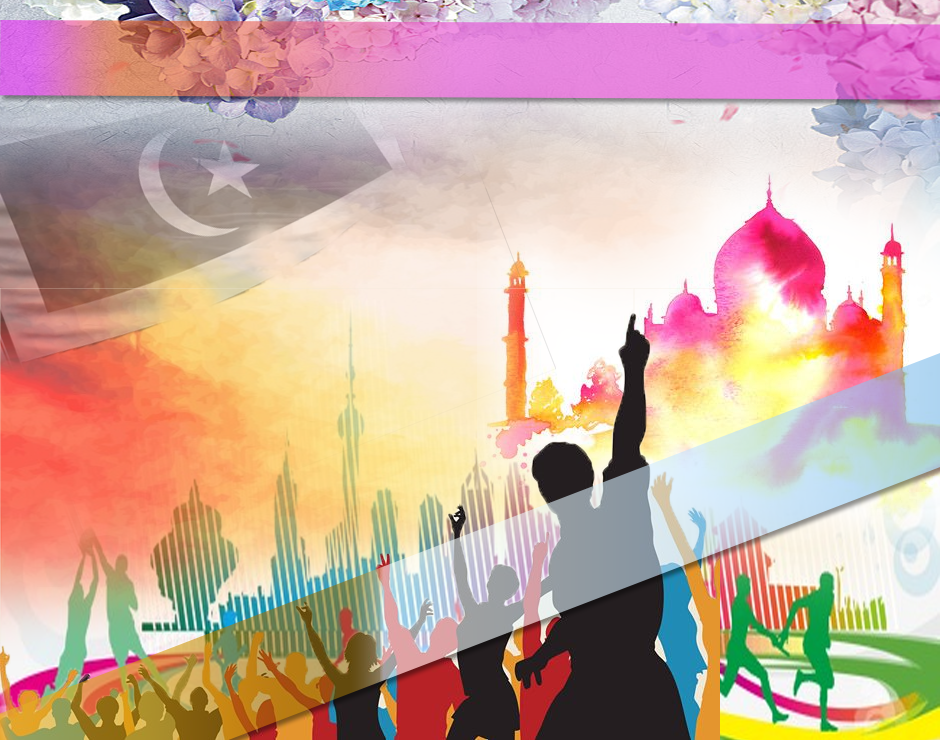 Sabda Rasulullah SAW
وَشَآبٌّ نَشَأَ بِعِبَادَةِ اللهِ.
“Dan pemuda yang membesar dengan sentiasa beribadat kepada Allah”.    (Riwayat Muslim(
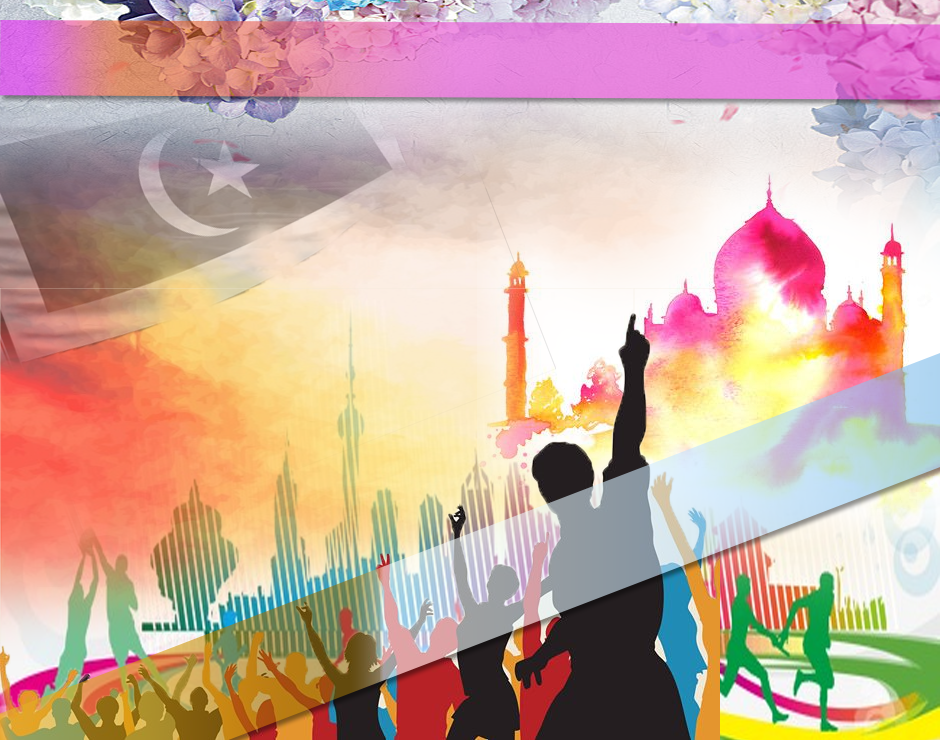 Situasi generasi muda semasa
Indek 
jenayah Juvana
Tahun 2015 – 4569 kes
90.87% 
kes pertama
Kecenderungan yang tinggi dalam kalangan remaja untuk berjinak dalam jenayah
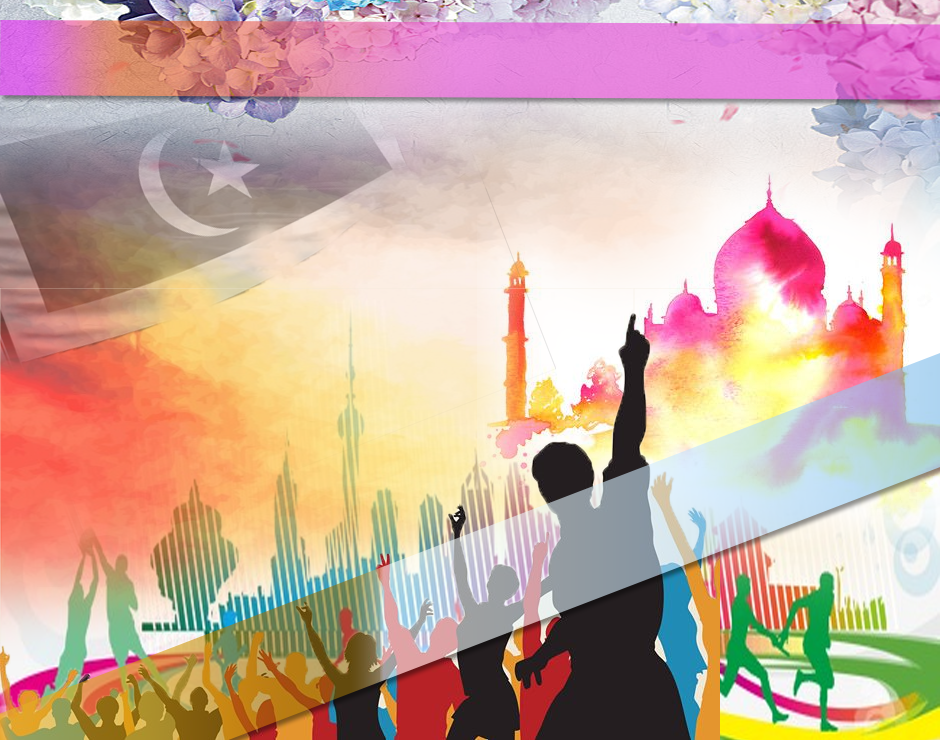 Pesanan kepada generasi Muda
Sentiasa mensyukuri rahmat Allah.
1
Jangan melakukan syirik kepada Allah.
2
Allah maha mengetahui akan semua perbuatan hambanya.
3
Laksanakanlah solat sebagaimana yang diperintahkan oleh Allah
4
Bersederhana dalam semua tindakan dan jangan pula berlagak sombong.
5
Sentiasa bertaubat kepada Allah dan menuruti langkah-langkah golongan yang insaf dan kembali ke pangkal jalan.
6
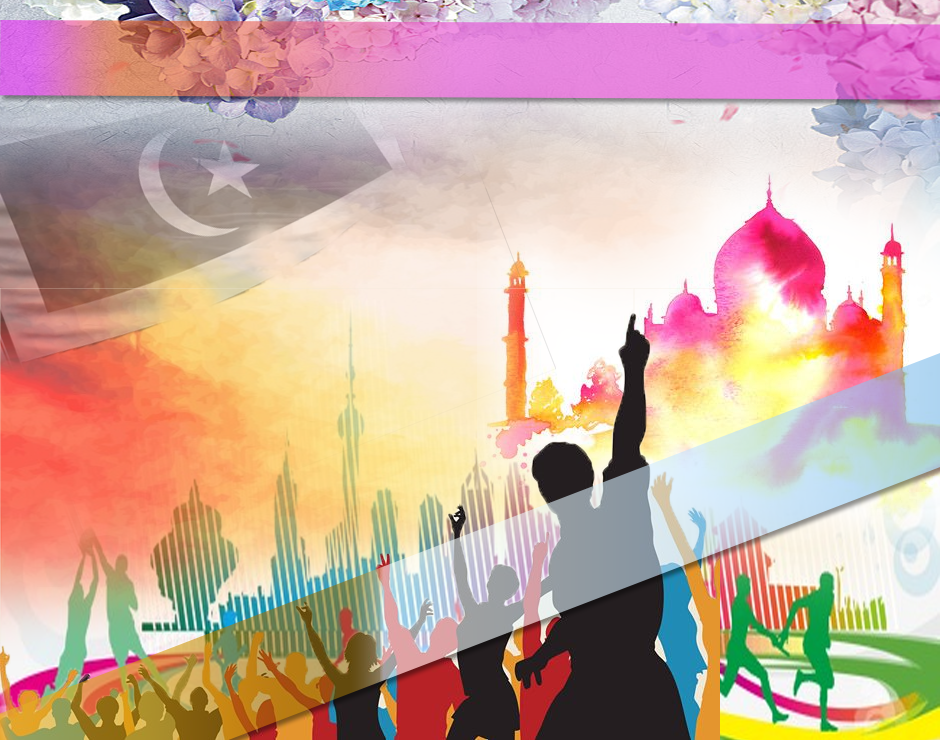 Firman Allah dalam 
Surah Luqman, Ayat 15:
وَإِن جَاهَدَاكَ عَلَىٰ أَن تُشْرِكَ بِي مَا لَيْسَ لَكَ بِهِ عِلْمٌ فَلَا تُطِعْهُمَا ۖ وَصَاحِبْهُمَا فِي الدُّنْيَا مَعْرُوفًا ۖ وَاتَّبِعْ سَبِيلَ مَنْ أَنَابَ إِلَيَّ ۚ ثُمَّ إِلَيَّ مَرْجِعُكُمْ فَأُنَبِّئُكُم بِمَا كُنتُمْ تَعْمَلُونَ.
“Turutilah jalan orang-orang yang bertaubat kepadaKu (dengan tauhid dan amal-amal yang soleh). Kemudian kepada Akulah tempat kembali kamu semuanya, maka Aku akan menerangkan kepada kamu segala yang kamu telah kerjakan”.
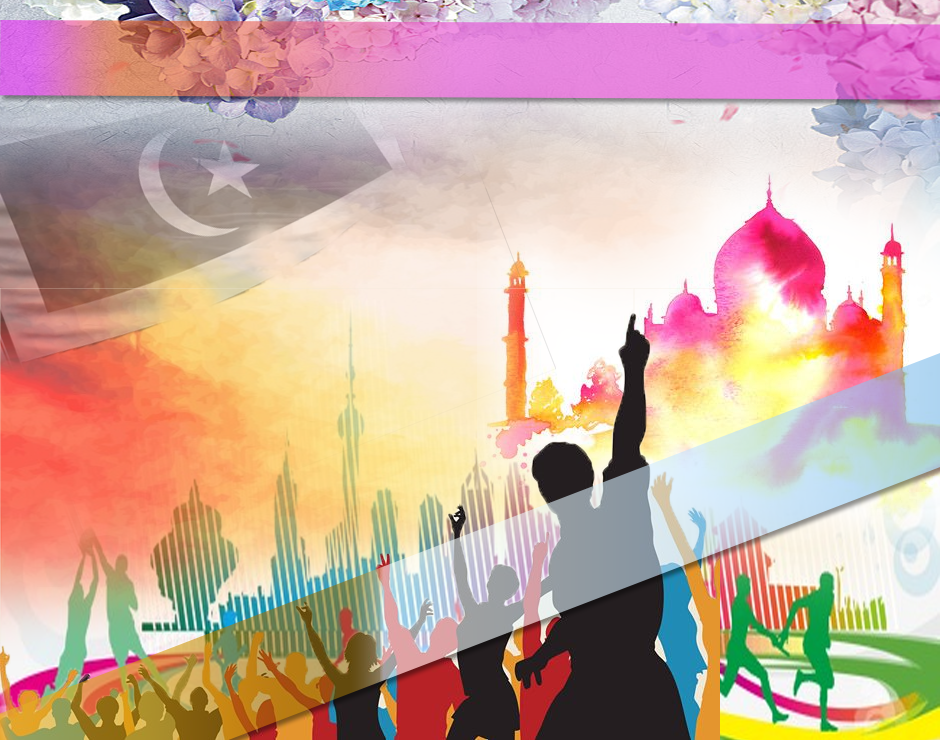 Kesimpulan
generasi muda perlu diberi 	pendedahan kepada nilai-nilai murni 	menerusi tingkahlaku golongan 	dewasa.

	golongan dewasa perlu berani 	merubah sikap negatif yang ada pada 	mereka. 

	Semaian yang baik pada hari ini, akan 	mendapat hasil yang baik pada masa 	akan datang.
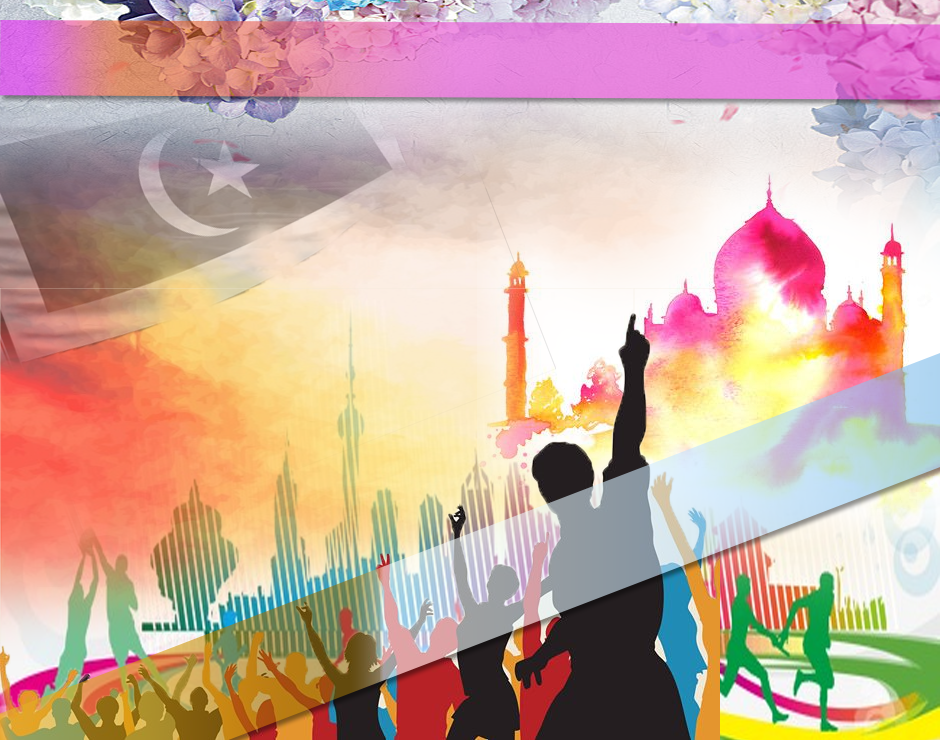 Firman Allah dalam 
Surah ali imran, Ayat 110:
كُنتُمْ خَيْرَ أُمَّةٍ أُخْرِجَتْ لِلنَّاسِ تَأْمُرُونَ بِالْمَعْرُوفِ وَتَنْهَوْنَ عَنِ الْمُنكَرِ وَتُؤْمِنُونَ بِاللَّهِ ۗ وَلَوْ آمَنَ أَهْلُ الْكِتَابِ لَكَانَ خَيْرًا لَّهُم ۚ مِّنْهُمُ الْمُؤْمِنُونَ وَأَكْثَرُهُمُ الْفَاسِقُونَ
“Kamu (wahai umat Muhammad) adalah sebaik-baik umat yang dilahirkan bagi (faedah) umat manusia, (kerana) kamu menyuruh berbuat segala perkara yang baik dan melarang daripada segala perkara yang salah (buruk dan keji) serta kamu pula beriman kepada Allah (dengan sebenar-benar iman) dan kalaulah Ahli Kitab (Yahudi dan Nasrani) itu beriman (sebagaimana yang semestinya), tentulah (iman) itu menjadi baik bagi mereka. (Tetapi) di antara mereka ada yang beriman dan kebanyakan mereka orang-orang yang fasik”.
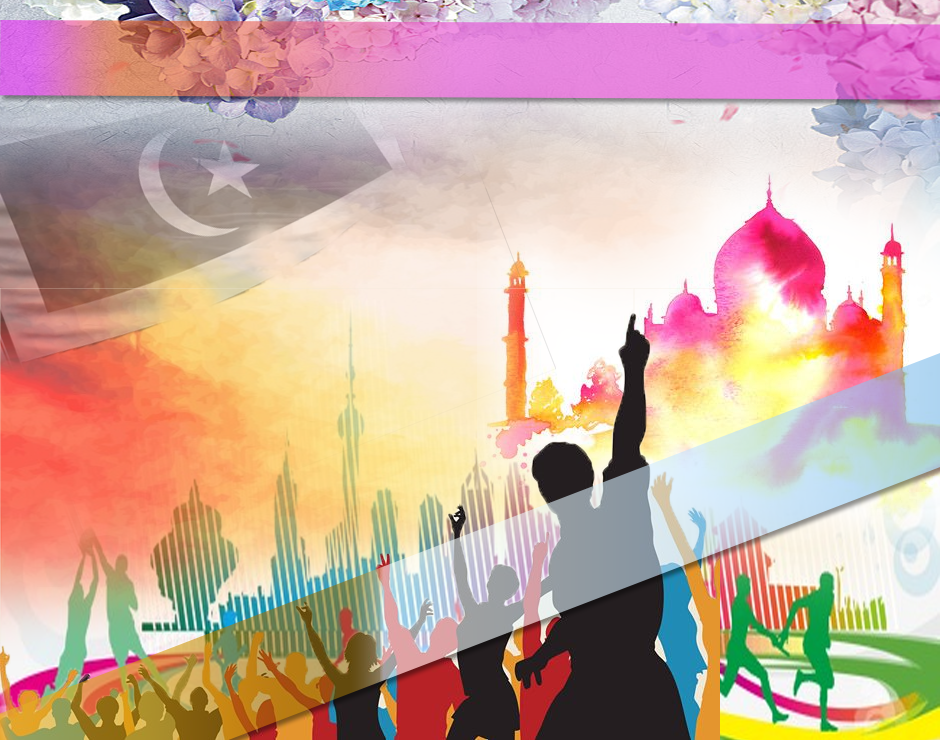 بَارَكَ اللهُ لِيْ وَلَكُمْ بِالْقُرْآنِ الْعَظِيْمِ وَنَفَعَنِي وَإِيَّاكُمْ بِمَا فِيْهِ مِنَ الأيَاتِ وَالذِّكْرِ الْحَكِيْمِ وَتَقَبَّلَ مِنِّي وَمِنْكُمْ تِلاوَتَهُ إِنَّهُ هُوَ السَّمِيعُ الْعَلِيْمُ. أَقُوْلُ قَوْلِيْ هَذَا وَأَسْتَغْفِرُ اللهَ الْعَظِيْمَ لِيْ وَلَكُمْ وَلِسَائِرِ الْمُسْلِمِيْنَ وَالْمُسْلِمَاتِ وَالْمُؤْمِنِيْنَ وَالْمُؤْمِنَاتِ الأَحْيَاءِ مِنْهُمْ وَالأَمْوَاتِ، فَاسْتَغْفِرُوْهُ، 
إِنَّهُ هُوَ الْغَفُوْرُ الرَّحِيْمُ.
Doa Antara Dua Khutbah
Aamiin Ya Rabbal Aalamin..
Tuhan Yang Memperkenankan Doa Orang-orang Yang Taat, Berilah Taufik Kepada Kami 
Di Dalam Mentaatimu, Ampunilah Kepada 
Mereka Yang 
Memohon Keampunan.
Aamiin
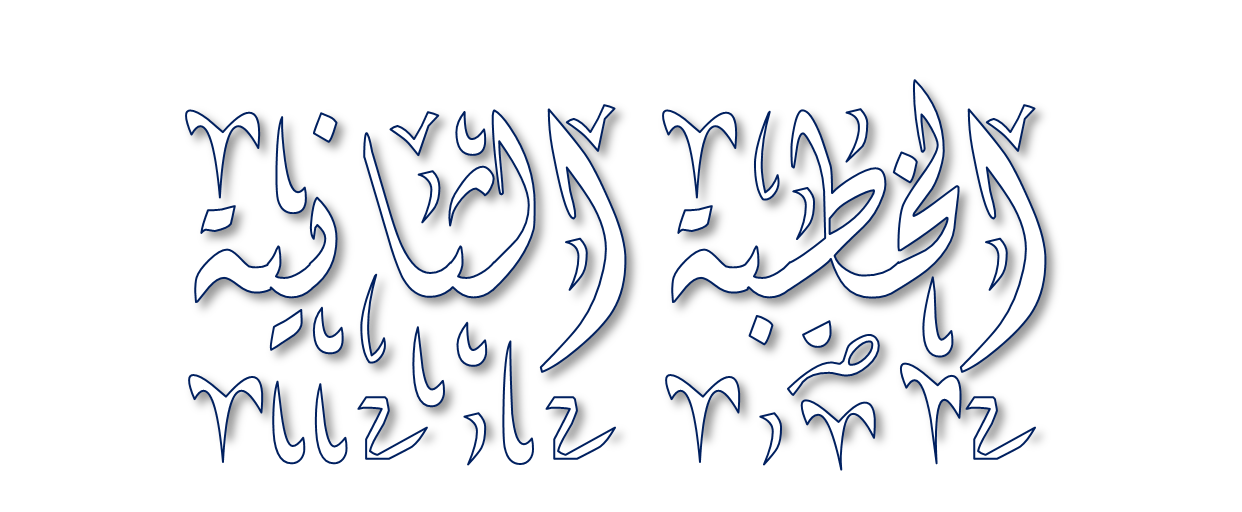 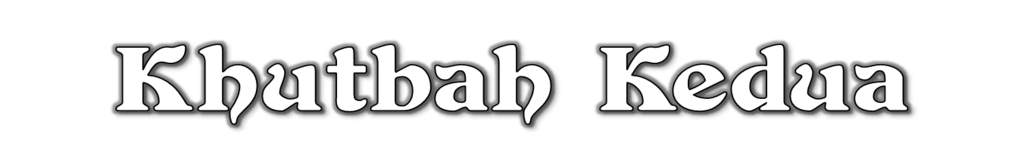 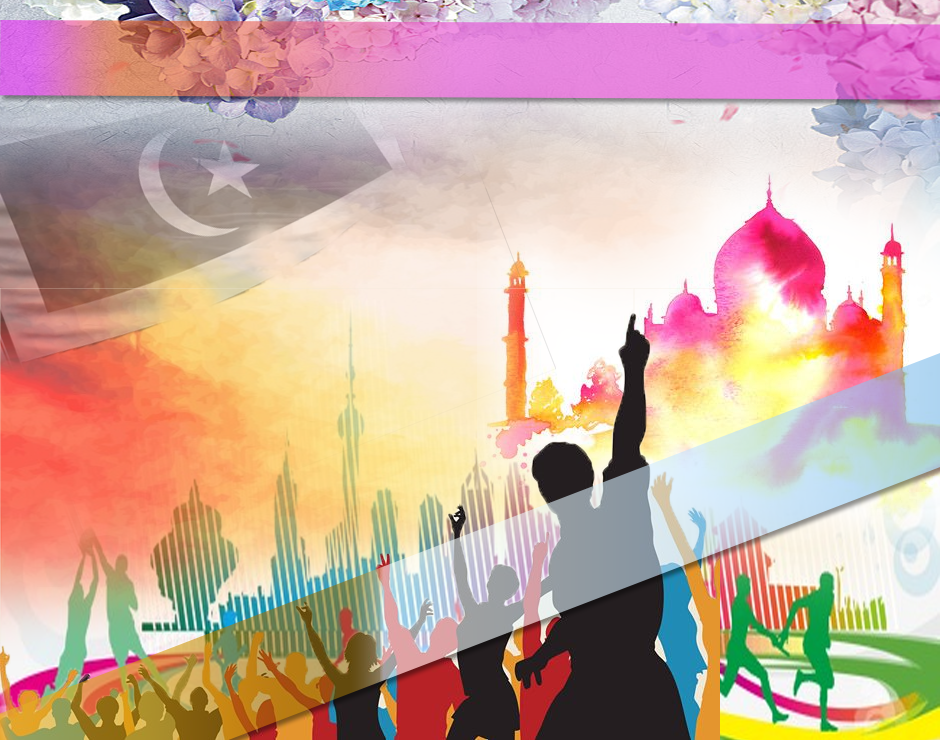 Pujian Kepada Allah S.W.T.
الْحَمْدُ لِلَّهِ
Segala puji-pujian hanya bagi 
Allah S.W.T.
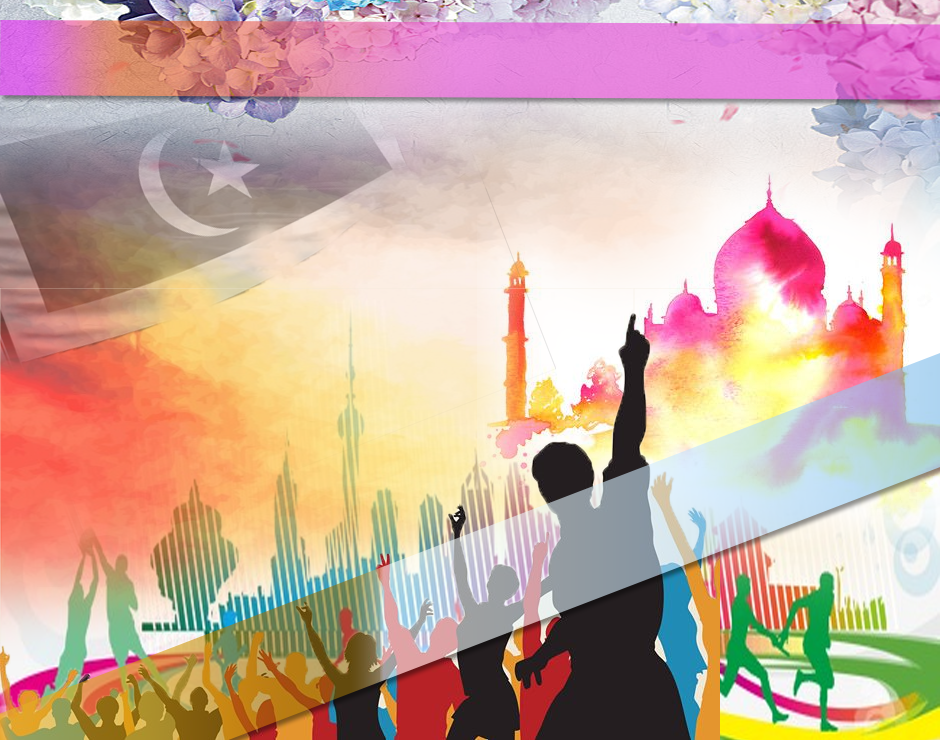 Syahadah
وَأَشْهَدُ أَنْ لآ إِلَهَ إِلاَّ اللهُ وَحْدَهُ لاَ شَرِيْكَ لَهُ، وَأَشْهَدُ أَنَّ سَيِّدَنَا مُحَمَّدًا عَبْدُهُ وَرَسُوْلُهُ
Aku bersaksi  bahawa sesungguhnya tiada tuhan melainkan Allah, keEsaan-Nya tiada sekutu bagi-Nya dan juga aku bersaksi bahawa nabi Muhammad S.A.W hamba-Nya dan rasul-Nya.
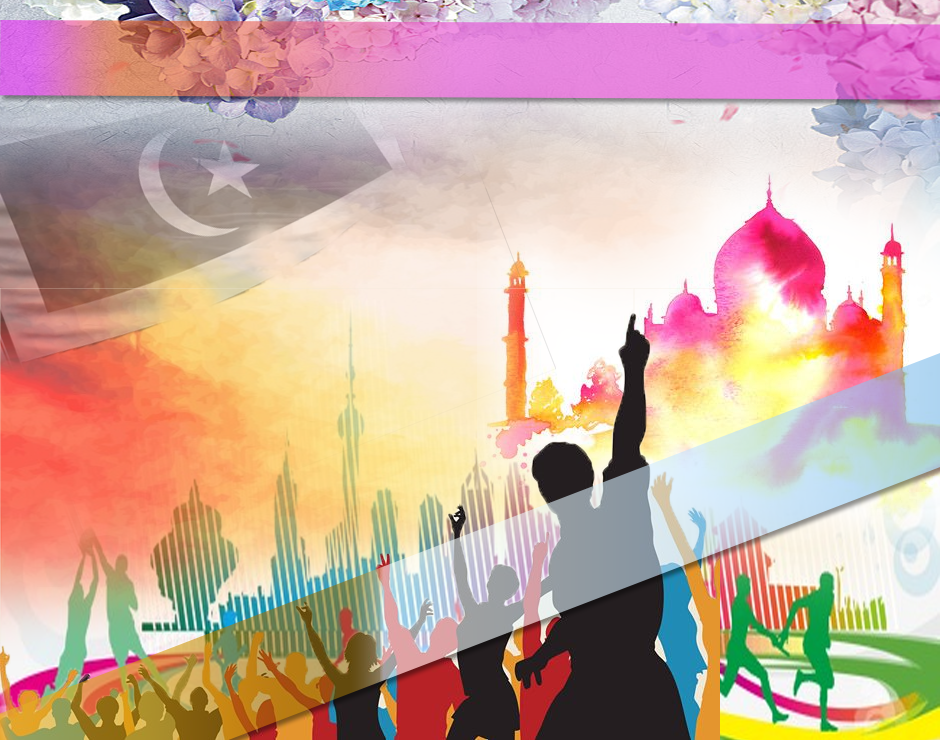 Selawat Ke Atas 
Nabi Muhammad S.A.W
اللَّهُمَّ صَلِّ وَسَلِّمْ وَبَارِكْ عَلَى سَيِّدِنَا مُحَمَّدٍ، 
وَعَلَى آلِهِ وَأَصْحَابِهِ وَأَتْبَاعِهِ إِلَى يَوْمِ الدِّيْنِ.
Ya Allah, cucurilah rahmat dan sejahtera ke atas hambaMu dan rasulMu Nabi Muhammad S.A.W dan ke atas keluarganya dan para sahabat serta pengikut Baginda sehingga hari pembalasan.
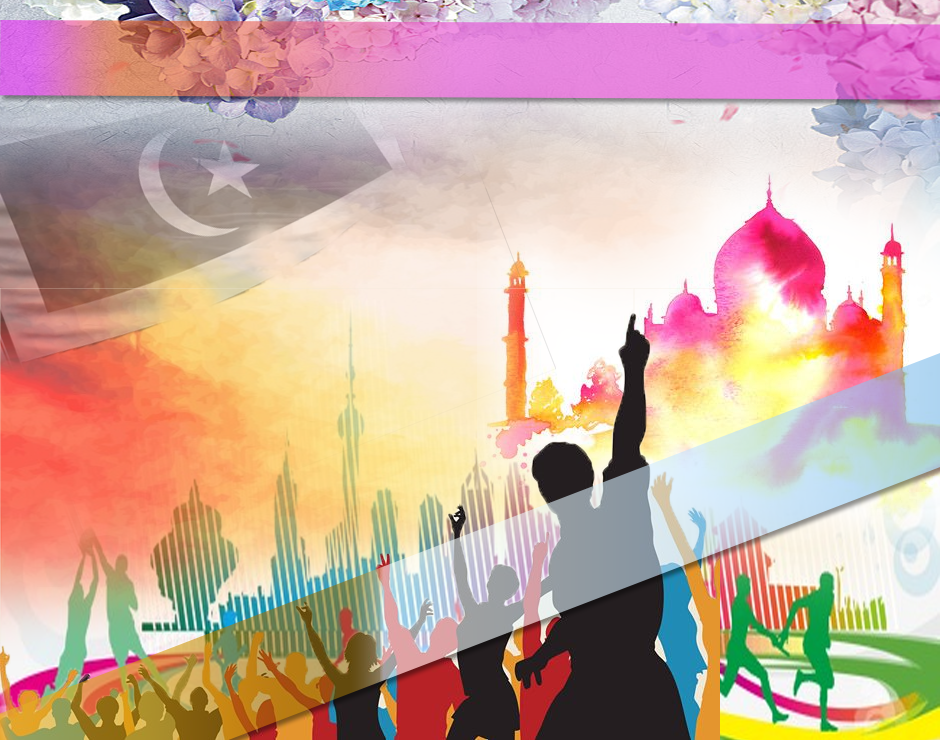 Pesanan Takwa
أُوْصِيْكُمْ وَنَفْسِيْ بِتَقْوَى اللهِ وَطَاعَتِهِ لَعَلَّكُمْ تُفْلِحُوْنَ.
Saya menasihati anda dan diri saya untuk bertakwa kepada Allah dan taat kepada-Nya supaya kita tergolong dalam kalangan orang yang berjaya.
Seruan
Mengenang jasa dan perjuangan Rasulullah SAW membawa ajaran Islam. Selawat dan salam kepada Rasulullah SAW
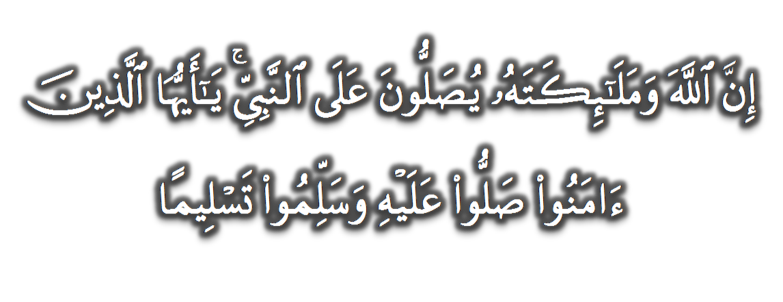 (Surah Al-Ahzab : Ayat 56)
“Sesungguhnya Allah Taala Dan Para MalaikatNya Sentiasa Berselawat Ke Atas Nabi (Muhammad).
Wahai Orang-orang Beriman! Berselawatlah Kamu 
Ke Atasnya Serta Ucapkanlah Salam Sejahtera Dengan Penghormatan Ke Atasnya Dengan Sepenuhnya”.
Selawat
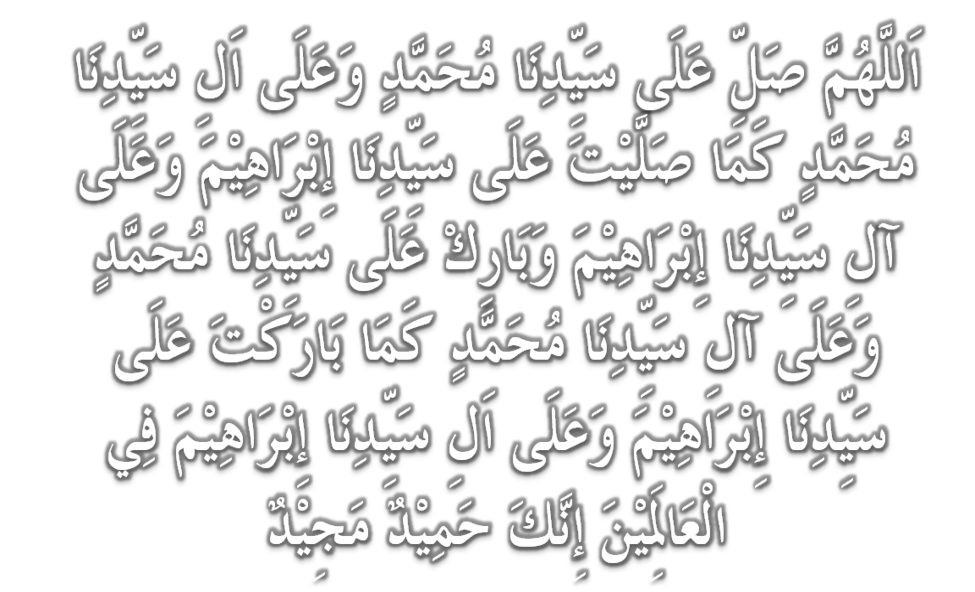 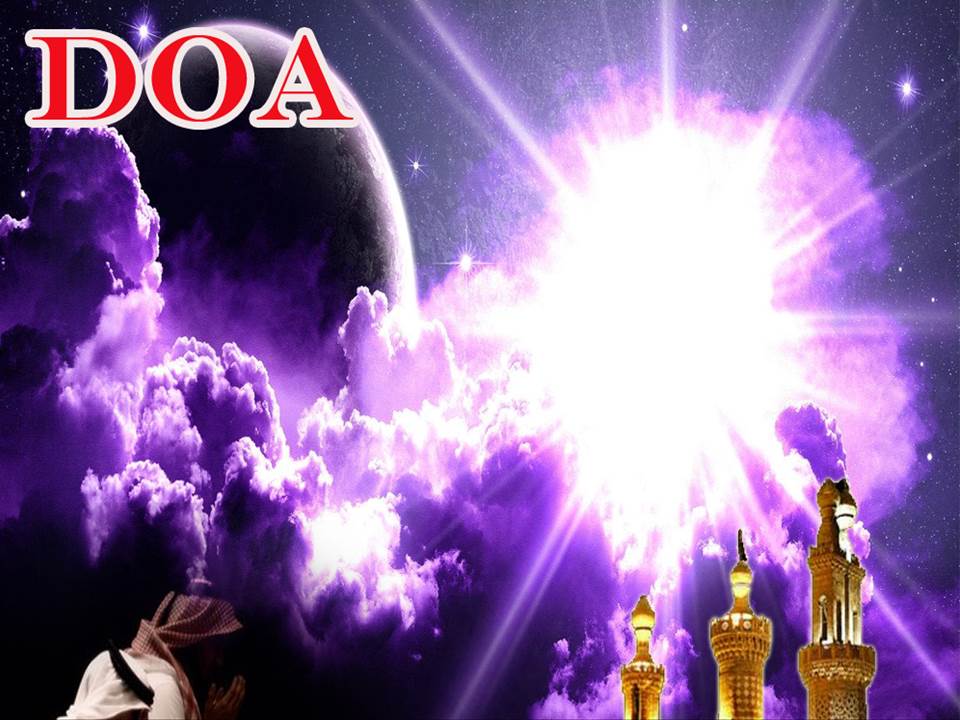 وَارْضَ اللَّهُمَّ عَنِ الْخُلَفَاءِ الرَّاشِدِيْنَ الْمَهْدِيِّيْنَ، سَادَتِنَا أَبِيْ بَكْرٍ وَعُمَرَ وَعُثْمَانَ وَعَلِيّ، وَعَنْ بَقِيَّةِ الصَّحَابَةِ أَجْمَعِيْنَ، وَعَنِ التَّابِعيْنَ وَتَابِعِى التَّابِعِيْنَ بِإِحْسَانٍ إِلَى يَوْمِ الدِّيْن.
Dan berilah keredhaan ke atas Khalifah ar-rasyidin, Abu Bakar, Omar, Uthman dan Ali, dan seluruh sahabat-sahabatnya serta pengikut- pengikut Baginda hingga hari pembalasan.
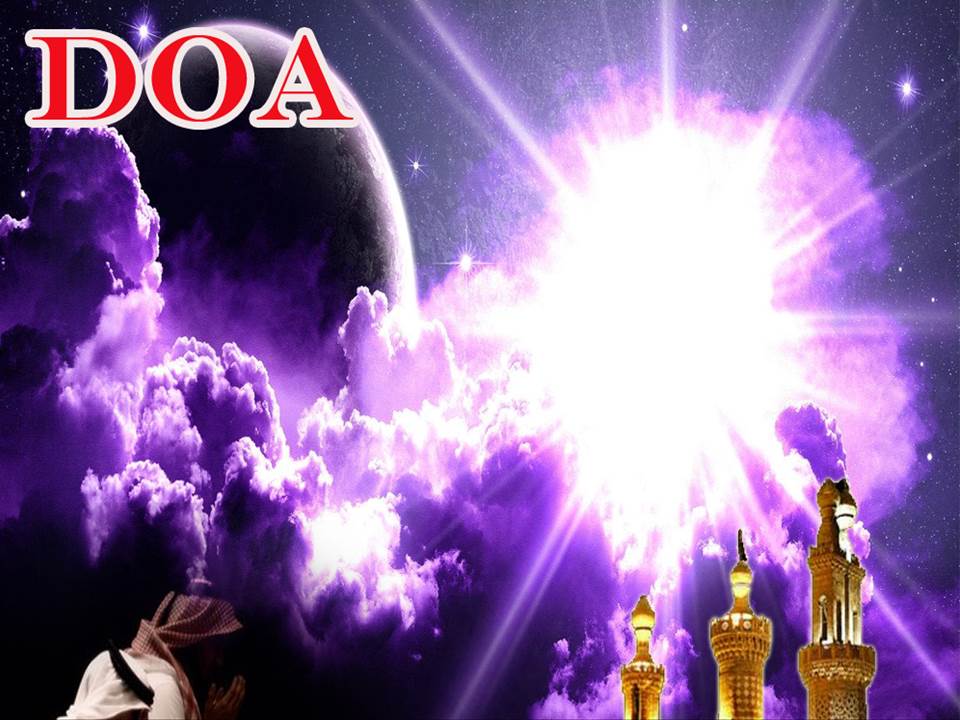 اللَّهُمَّ اغْفِرْ لِلْمُؤْمِنِيْنَ وَالْمُؤْمِنَاتِ، وَالمُسْلِمِيْنَ وَالْمُسْلِمَاتِ الأَحْيَاءِ مِنْهُمْ وَالأَمْوَات. 
إِنَّكَ سَمِيْعٌ قَرِيْبٌ مُجِيْبُ الدَّعَوَات.
Ya Allah, Ampunkanlah Dosa Golongan Mu’minin Dan Mu’minaat, Muslimin Dan Muslimat, samada yang  masih hidup atau yang telah mati. Sesungguhnya Engkau Maha Mendengar dan Maha Memakbulkan segala permintaan.
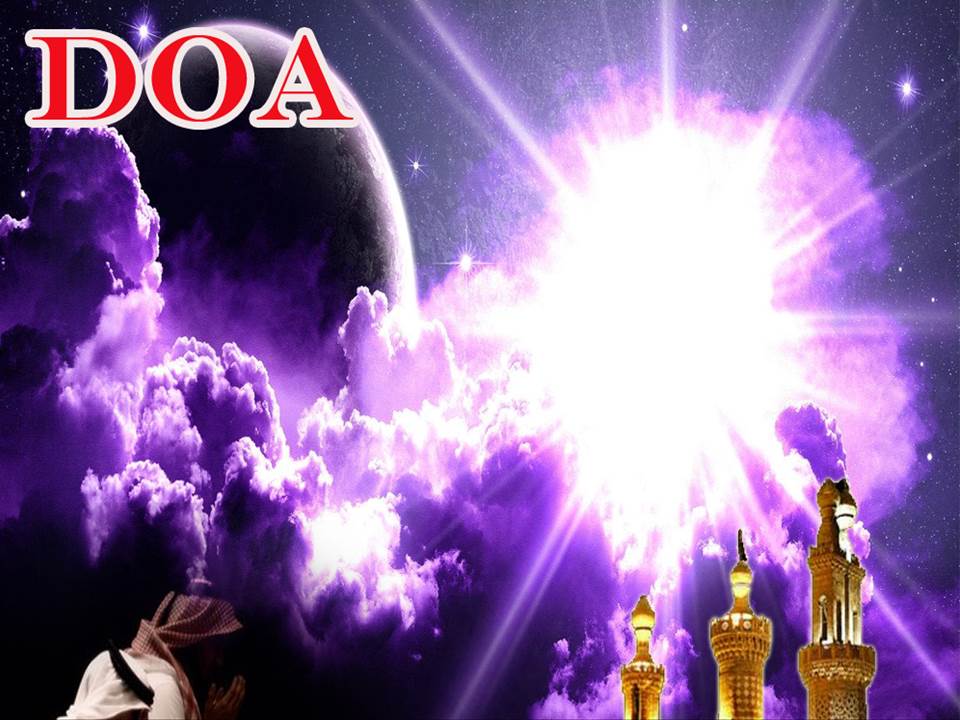 اللَّهُمَّ أَلِّفْ بَيْنَ قُلُوْبِنَا، وَأَصْلِحْ ذَاتَ بَيْنِنَا، وَاجْعَلْنَا مِنَ الرَّاشِدِيْن. اللَّهُمَّ أَحْسِنْ عَاقِبَتَنَا فِى الأُمُوْرِ كُلِّهَا، وَأَجِرْنَا مِنْ خِزْيِ الدُّنْيَا وَعَذَابِ الأَخِرَة، يَا رَبَّ الْعَالَمِيْن.
Ya Allah, lembutkanlah hati-hati kami.. perbaikilah hubungan antara kami. Dan jadilah kami golongan yang mendapat bimbingan daripadaMu. 
Ya Allah.. Perelokkan kesudahan kami dalam segala hal semuanya, dan lindungilah kami daripada kehinaan di dunia dan di akhirat. 
Wahai Tuhan sekalian alam..
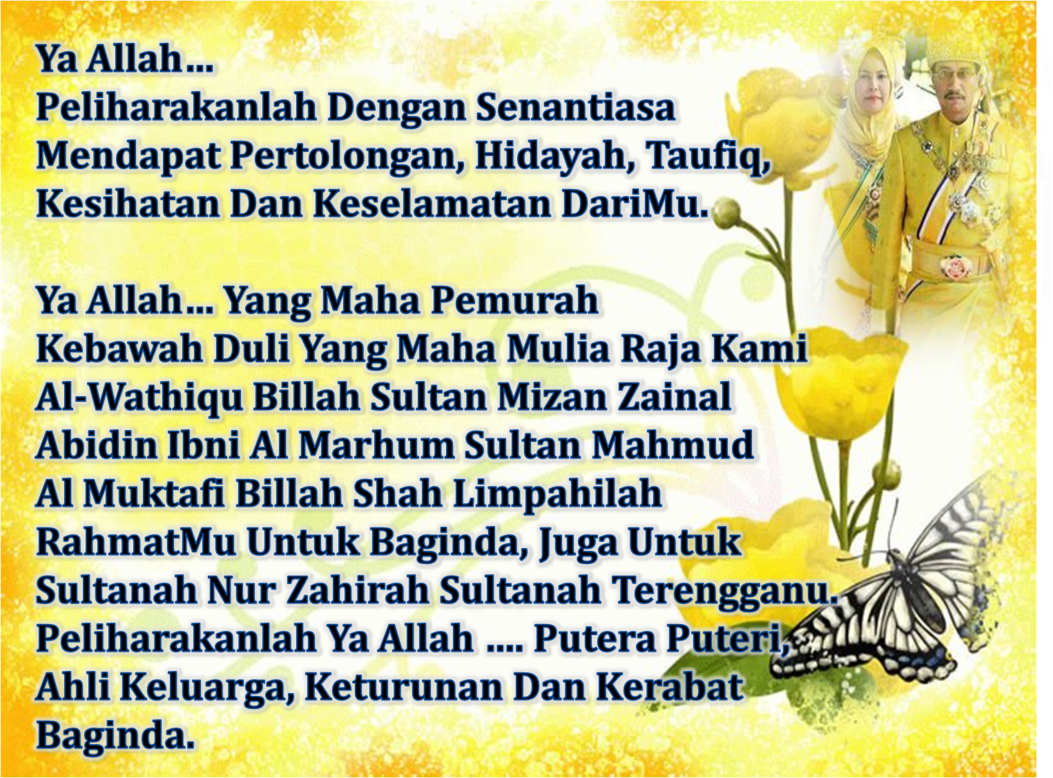 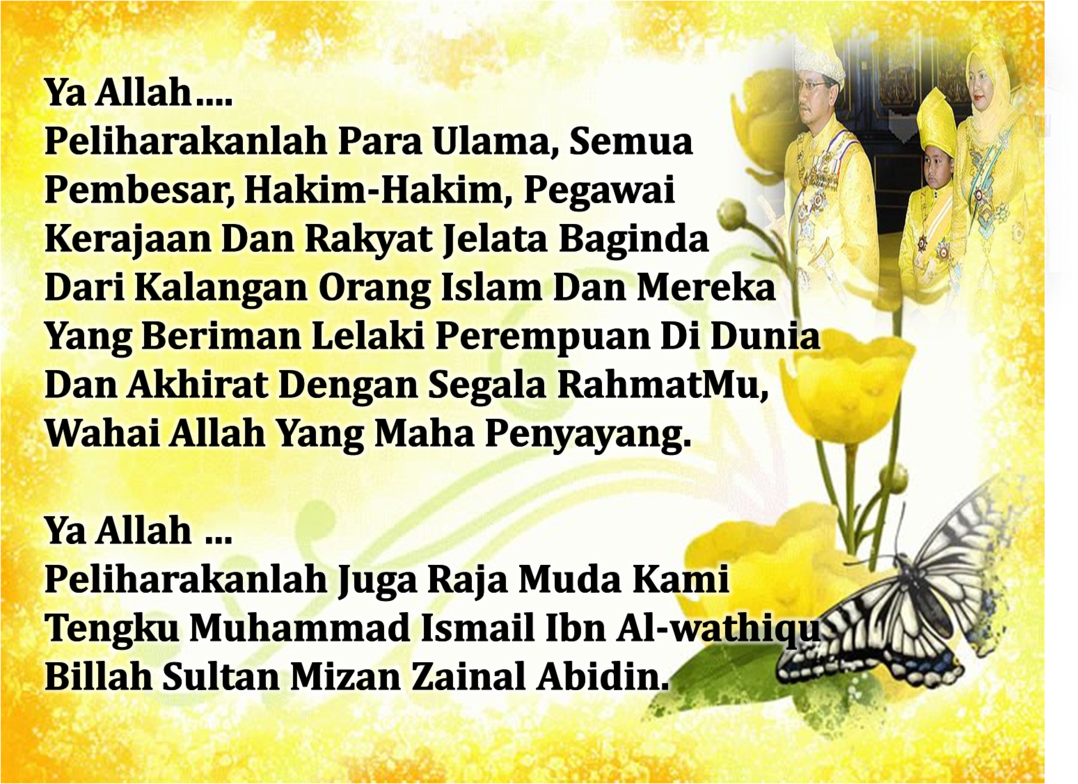 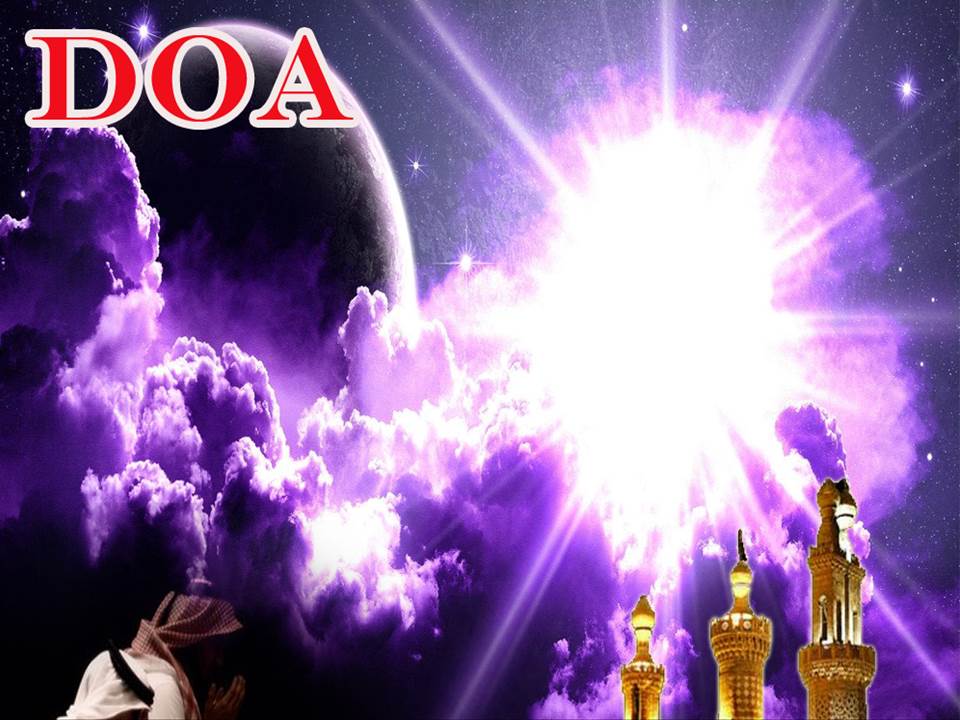 رَبَّنَا ظَلَمْنَا أَنْفُسَنَا وَإِنْ لَمْ تَغْفِرْ لَنَا وَتَرْحَمْنَا لَنَكُوْنَنَّ مِنَ الْخَاسِرِيْنَ. 
لآ إِلَهَ إِلاَّ أَنْتَ سُبْحَانَكَ إِنَّا كُنَّا مِنْ الظَّالِمِيْنَ. رَبَّنَا آتِنَا فِي الدُّنْيَا حَسَنَةً وَفِي الآخِرَةِ حَسَنَةً  وَقِنَا عَذَابَ النَّارِ. وَصَلَّى اللهُ عَلىَ سَيِّدِنَا مُحَمَّدٍ وَعَلىَ آلِهِ وَصَحْبِهِ وَسَلَّمْ. وَالْحَمْدُ للهِ رَبِّ الْعَالَمِيْنَ.
Ya Allah …
Kami Telah Menzalimi Diri Kami Sendiri 
Dan Sekiranya Engkau Tidak Mengampunkan Kami Dan Merahmati Kami Nescaya Kami Akan Menjadi Orang Yang Rugi.
Tiada Tuhan Melainkan Engkau Maha Suci Engkau Sesungguhnya Kami Di Kalangan  Orang-orang 
Yang Menzalimi Diri.
Ya Allah… 
Kurniakanlah Kepada Kami Kebaikan Di Dunia Dan Kebaikan Di Akhirat Serta Hindarilah Kami Dari Seksaan Neraka.
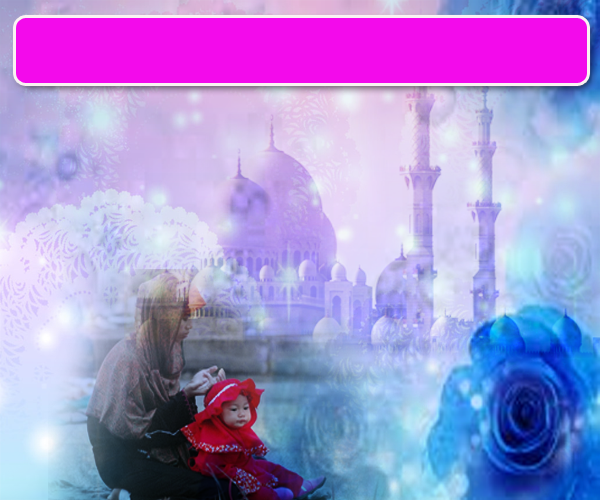 Wahai Hamba-hamba Allah….
Sesungguhnya ALLAH  menyuruh berlaku adil, dan berbuat kebaikan, serta memberi bantuan kepada kaum kerabat dan melarang daripada melakukan perbuatan-perbuatan keji dan mungkar serta kezaliman. Ia mengajar kamu (dengan suruhan dan larangannya  ini) supaya kamu mengambil peringatan mematuhinya.
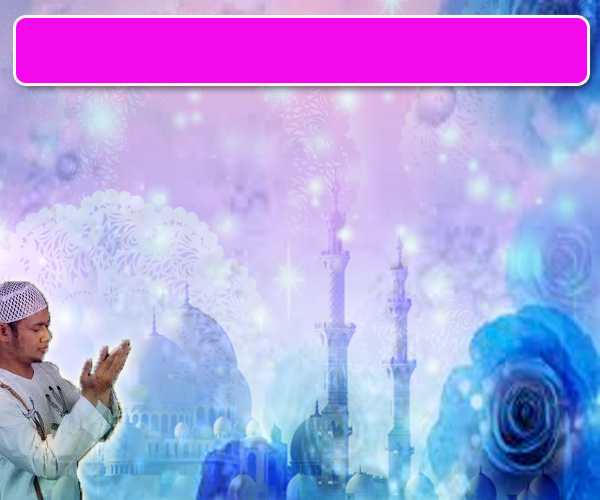 Maka Ingatlah Allah Yang Maha Agung
Nescaya Dia Akan Mengingatimu 
Dan Bersyukurlah Di Atas Nikmat-nikmatNya Nescaya Dia Akan Menambahkan Lagi Nikmat Itu Kepadamu, dan Pohonlah 
Dari Kelebihannya, Nescaya Akan Diberikannya  Kepadamu. Dan Sesungguhnya Mengingati Allah Itu Lebih Besar (Faedah Dan Kesannya) Dan (Ingatlah) Allah Mengetahui Apa  Yang Kamu Kerjakan.
اقامة الصلاة
اقامة الصلاة
اقامة الصلاة
Dirikan Solat….

Lurus dan betulkan saf anda kerana
 saf yang lurus termasuk dalam kesempurnaan solat.
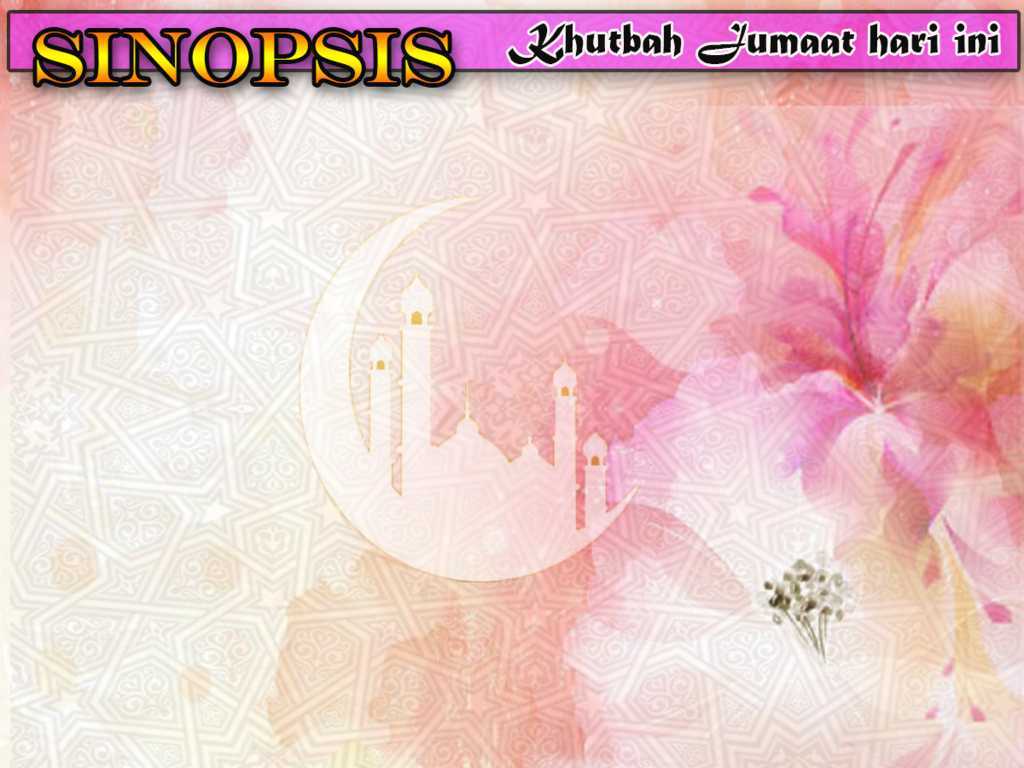 INTISARI KHUTBAH JUMAAT PADA 02/02/2018
TAJUK: GENERASI MUDA PEWARITH KHAIRU UMMAH.

1. ISLAM SANGAT PRIHATIN KPD GOLONGAN REMAJA. KESAH-KESAH SEJARAH SEPERTI ASHABUL KAHFI, ALI BIN TALIB DAN ZAID BIN USAMAH MEWAKILI ANAK MUDA YANG MEMPUNYAI AKIDAH DAN IMAN MANTAP, PEJUANG DAKWAH, PEMEGANG AMANAH DAN BERJIWA PENGORBANAN.

2. RASULULLAH MENEKANKAN SUPAYA ANAK MUDA DIDIDIK MEMBESAR DENGAN JIWA IKHLAS DAN PATUH SYARA' DLM KEHIDUPAN. ANAK MUDA INI KELAK TERMASUK DALAM 7 GOLONGAN YANG MENDAPAT LINDUNGAN ALLAH DI MAHSYAR.

3. ANAK MUDA ZAMAN KINI PERLU DIPASTIKAN MEMPUNYAI HALATUJU YG BETUL, TIDAK TERLIBAT DENGAN KENAKALAN, JENAYAH DAN AKTIVITI TIDAK BERMORAL. SELAIN PENDIDIKAN FORMAL GOLONGAN DEWASA PERLU MENJADI CONTOH SEBAGAI KHAIRU UMMAH.

4. MELAHIRKAN GENERASI KHAIRU UMMAH PERLU DIPASTIKAN ANAK MUDA :
	i.    BEBAS SYIRIK.
	ii.   BERBUDAYA PATUH SYARA' DAN SYUKUR.
	iii.  SETIA SOLAT.
	iv.  BERAKHLAK DAN BERSIKAP  SEDERHANA.
	v.   TRANSFORMASI KEPADA POSITIF.